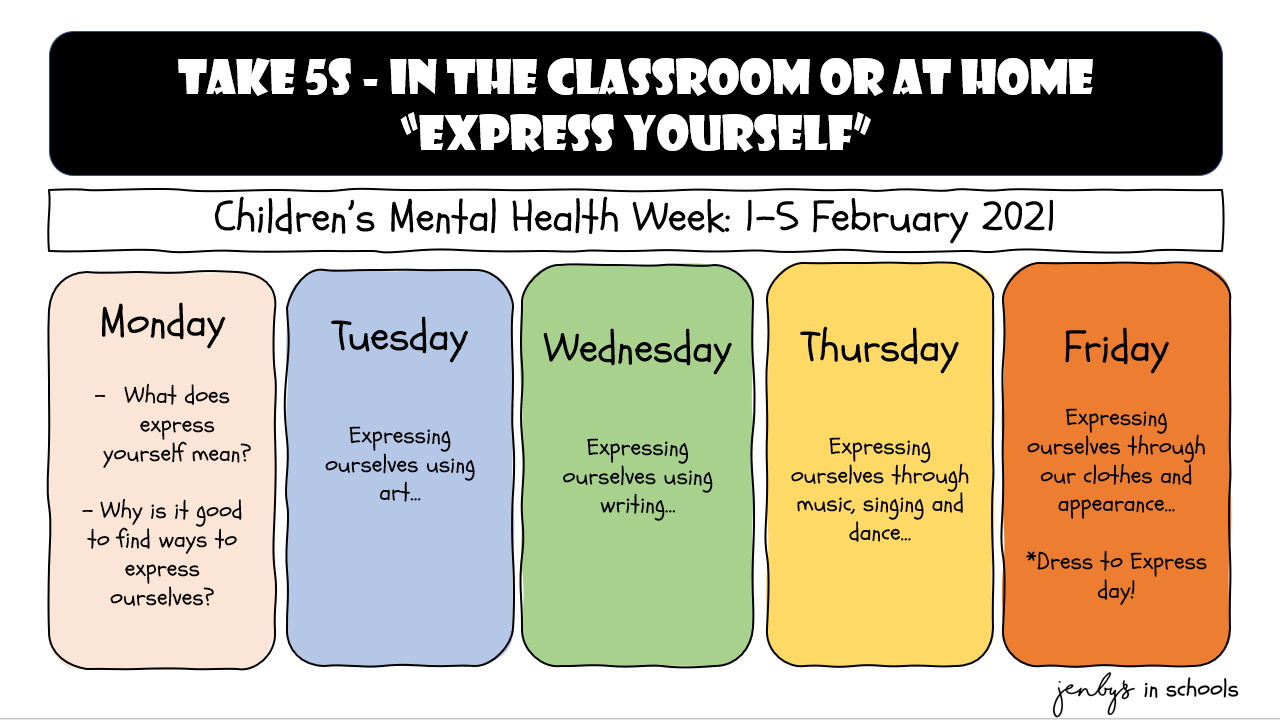 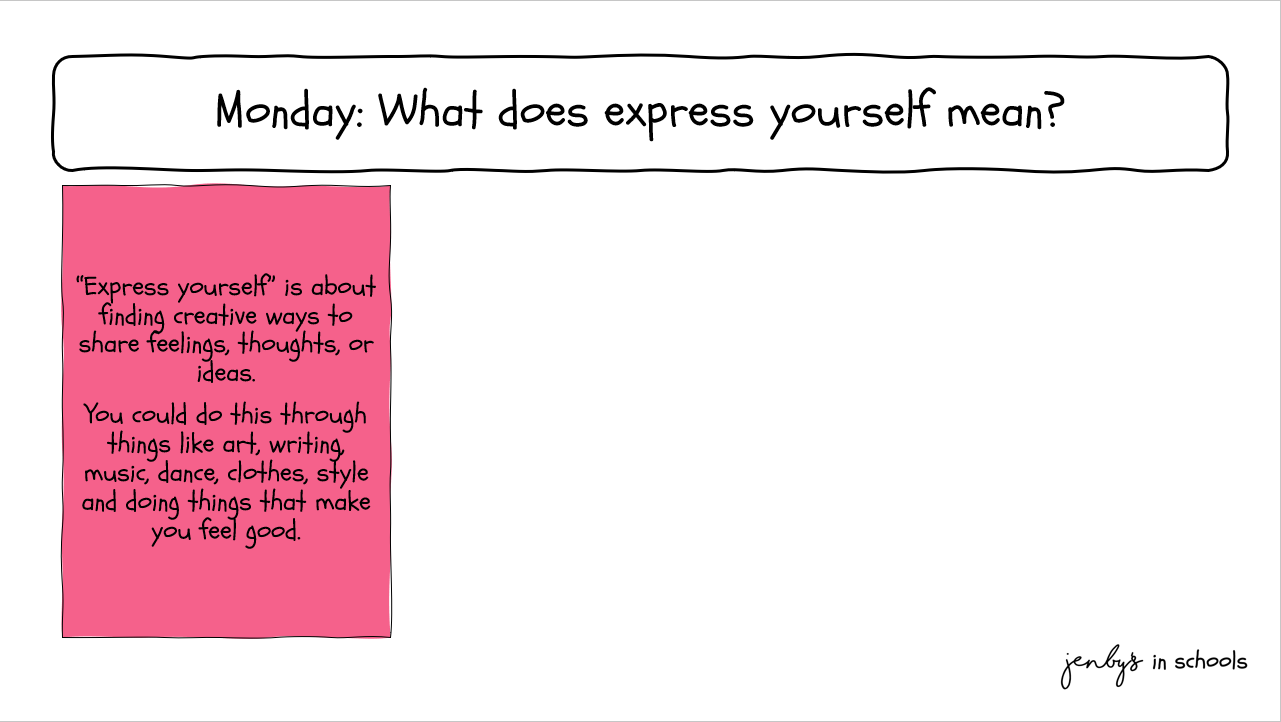 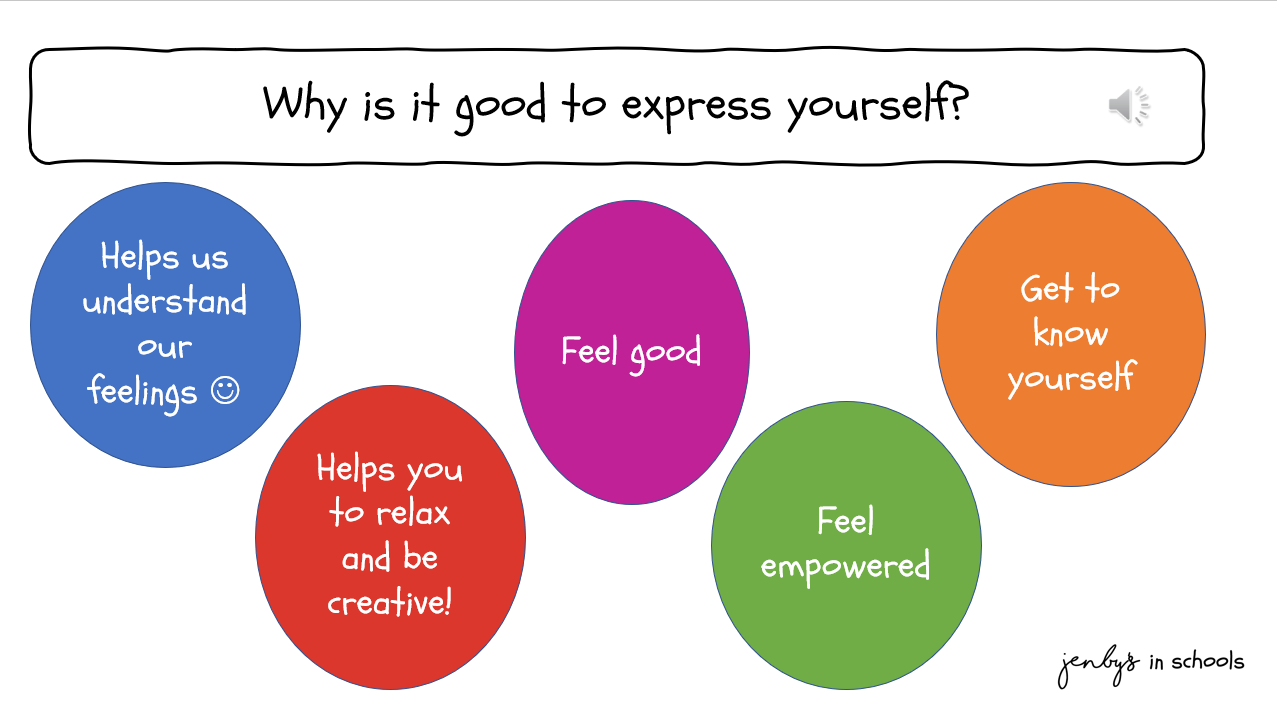 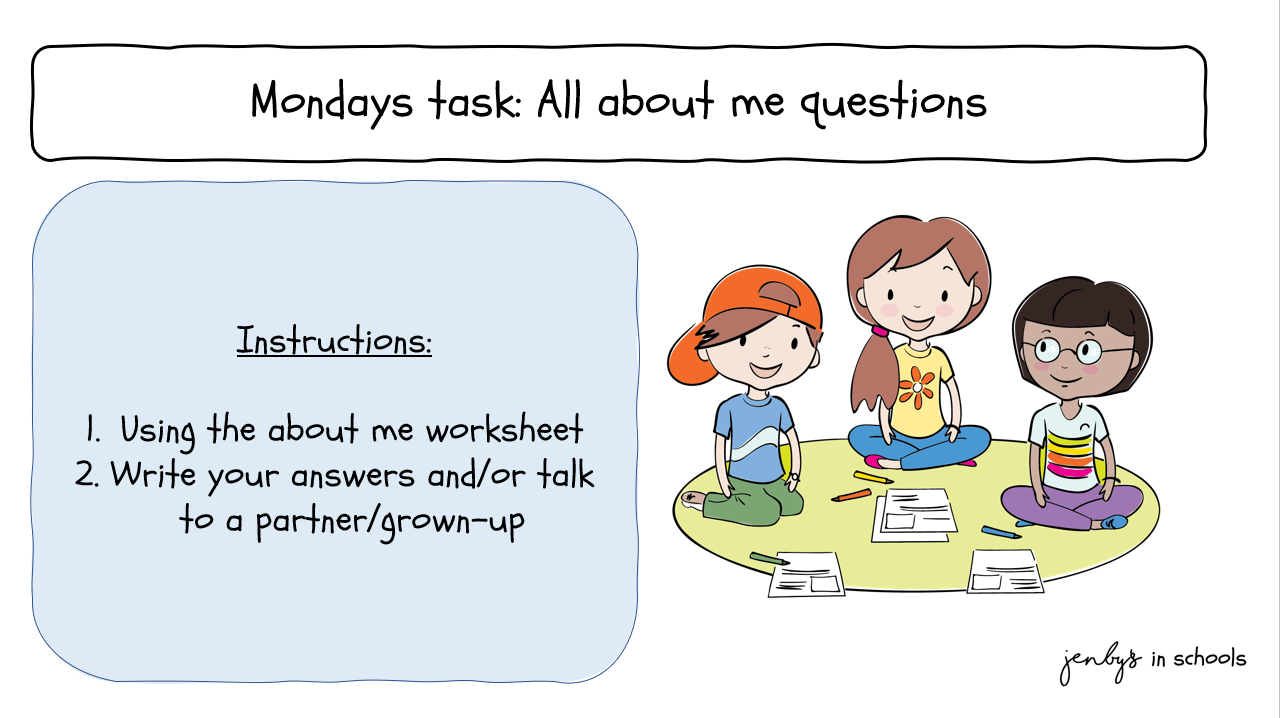 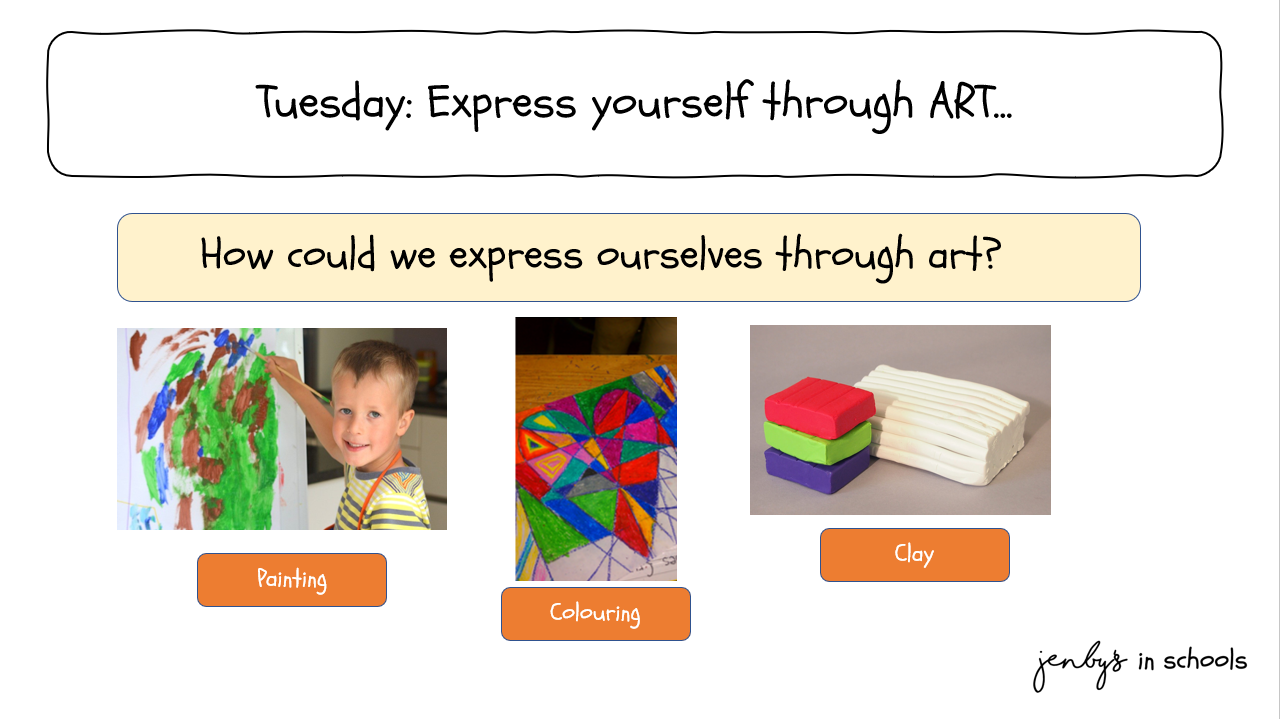 Tuesday: Expression through art
Painting
Colouring
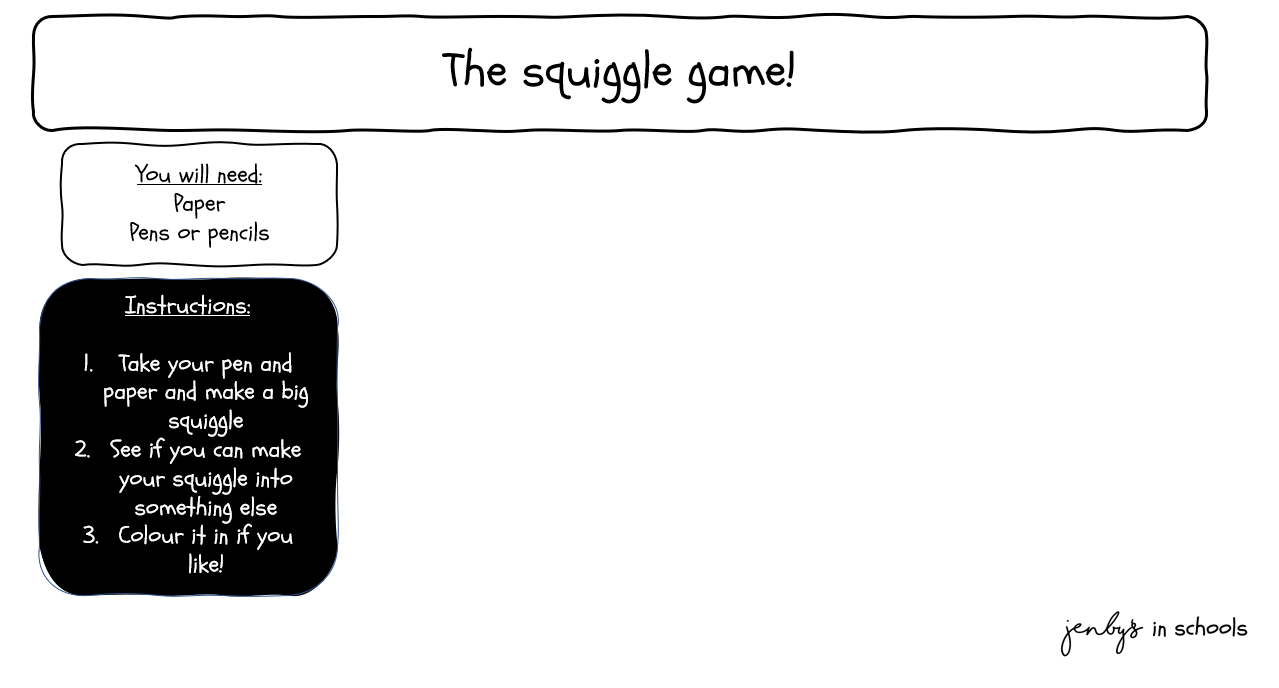 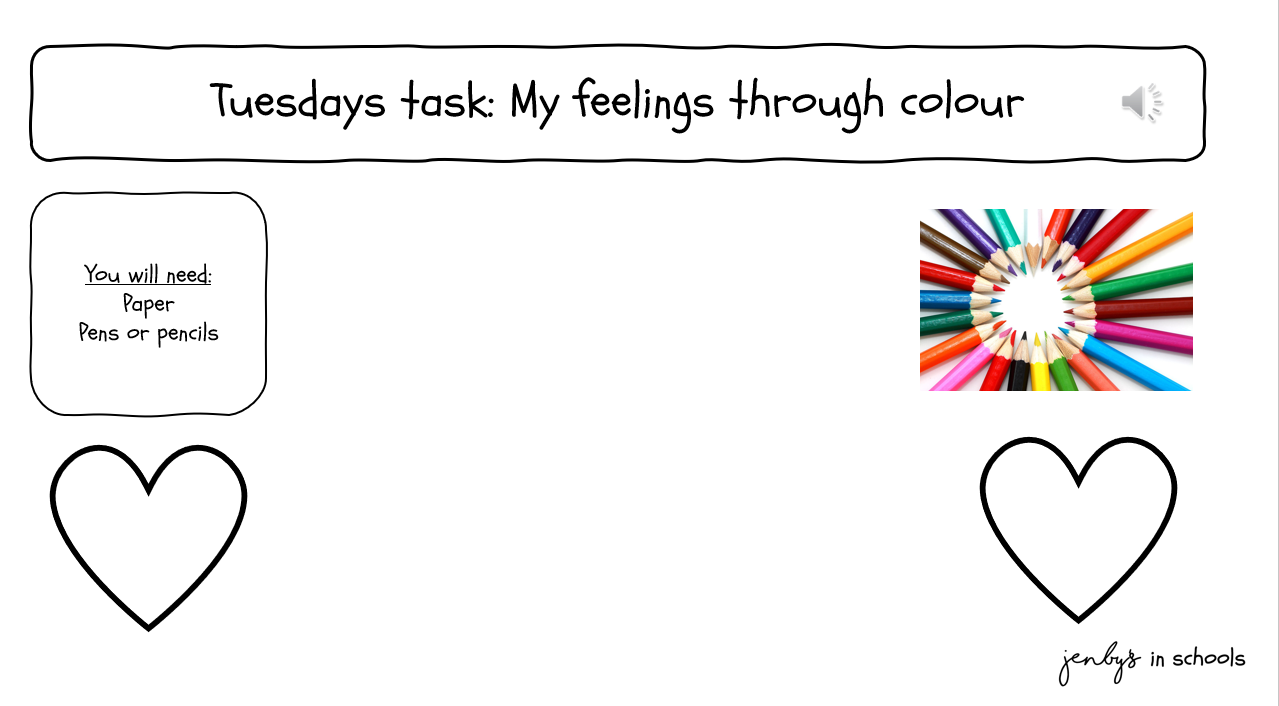 Instructions:
1. Watch: The Color Monster : Kids books read aloud by Books with Blue - YouTube
2. Draw a heart or use the “my feelings through colour” worksheet 
3. List some feelings 
4. Choose a colour for each feeling 
5. Think about how you feel today and colour your heart in to reflect your feelings
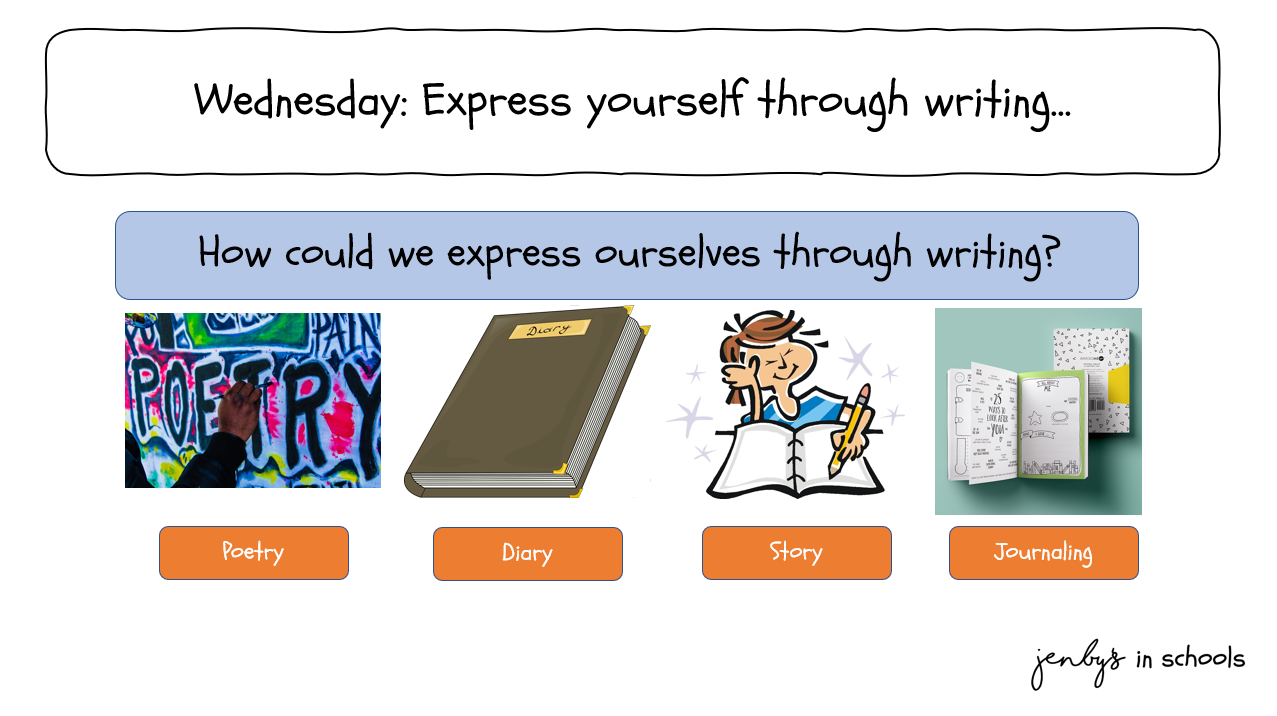 Tuesday: Expression through art
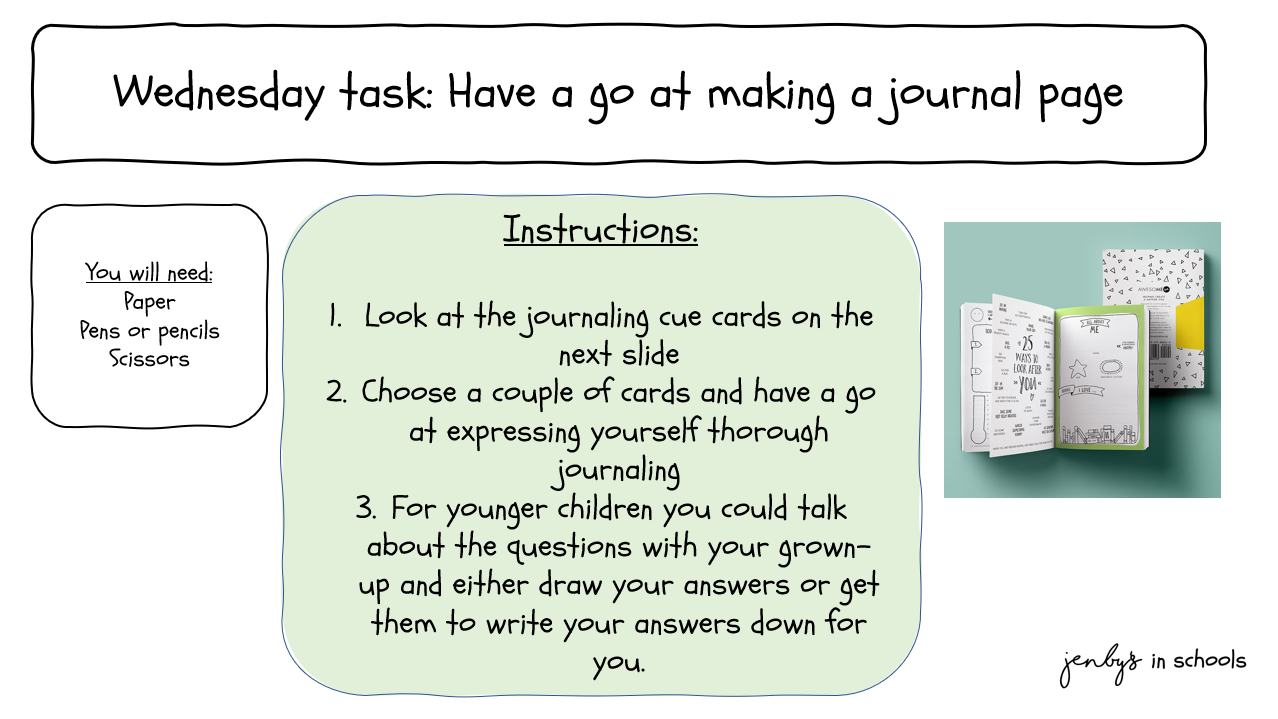 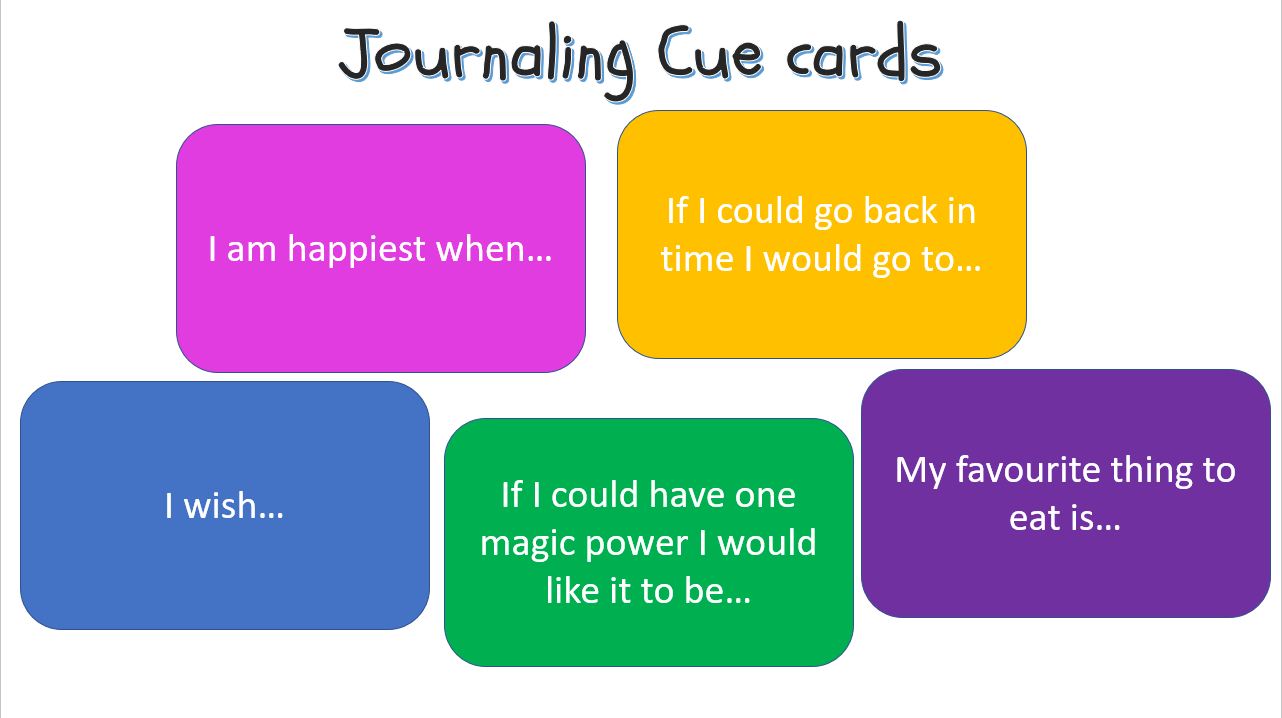 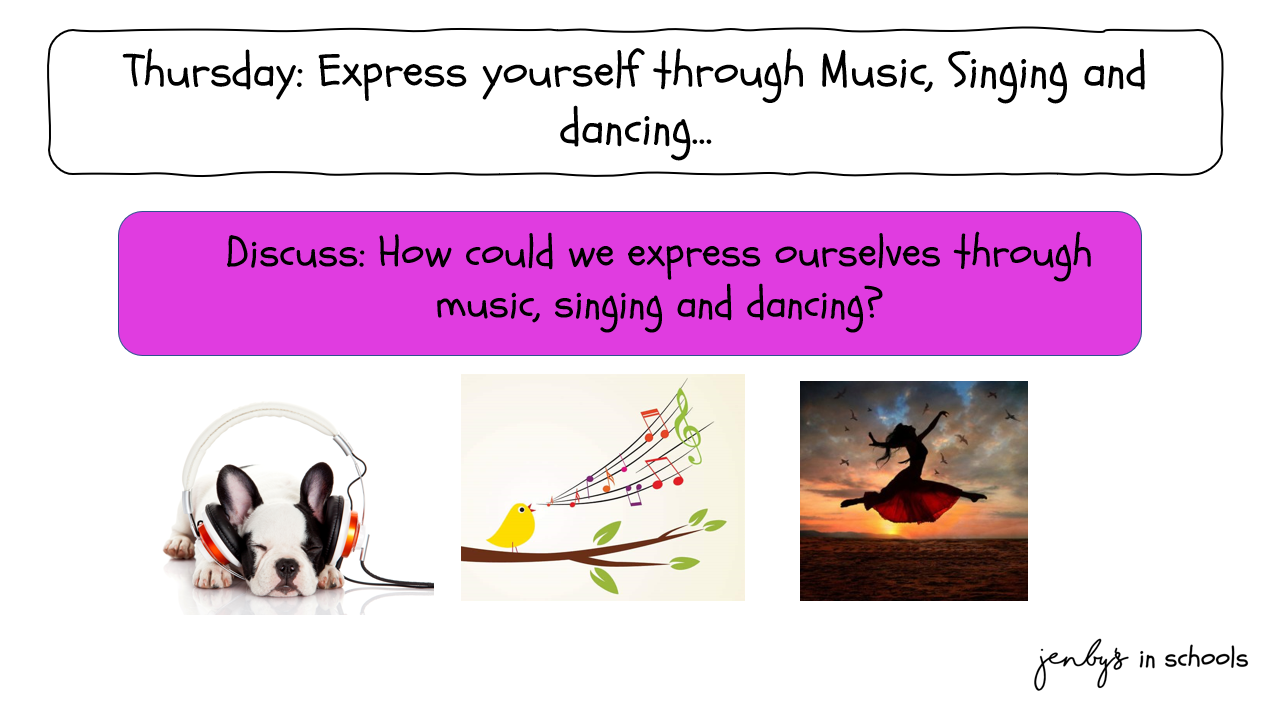 Tuesday: Expression through art
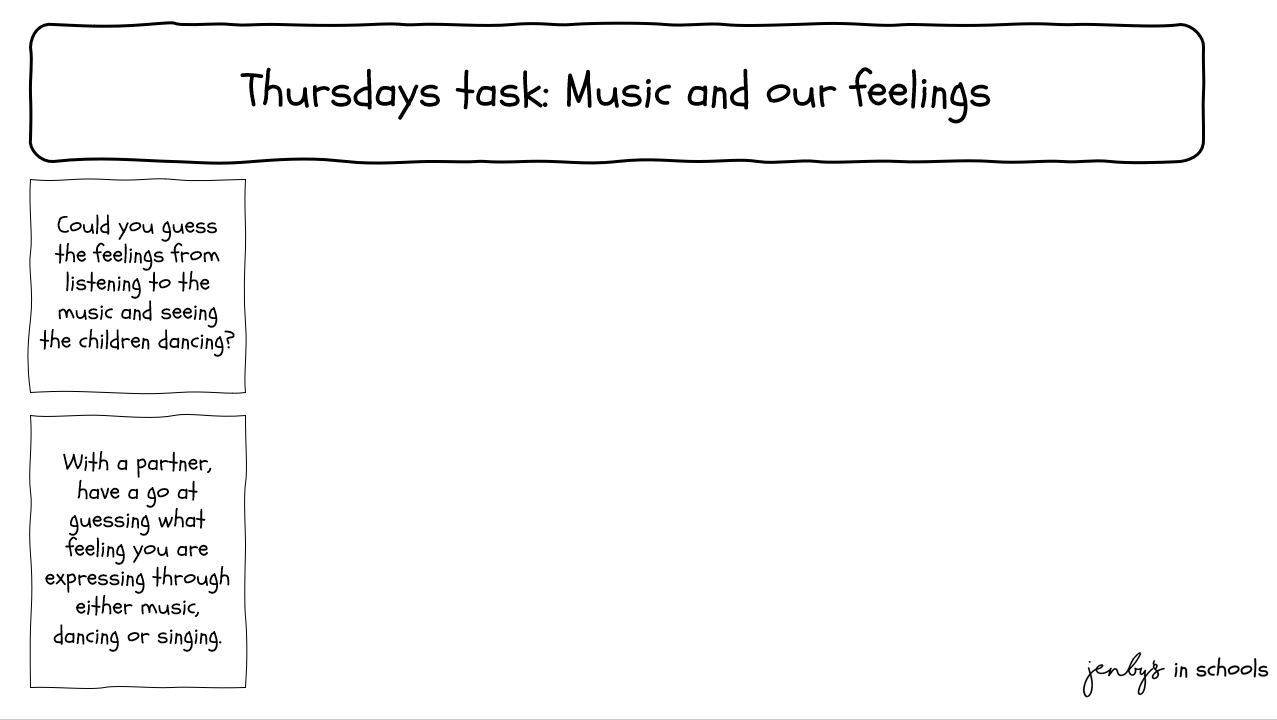 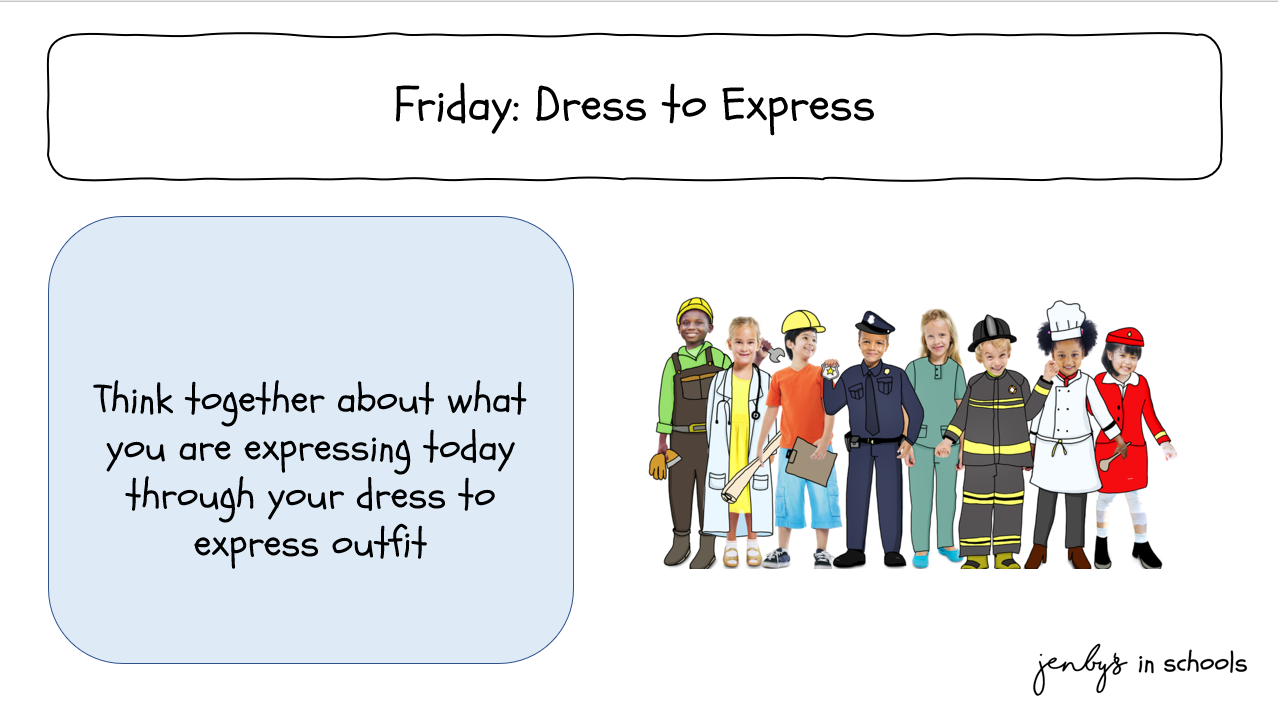 Tuesday: Expression through art
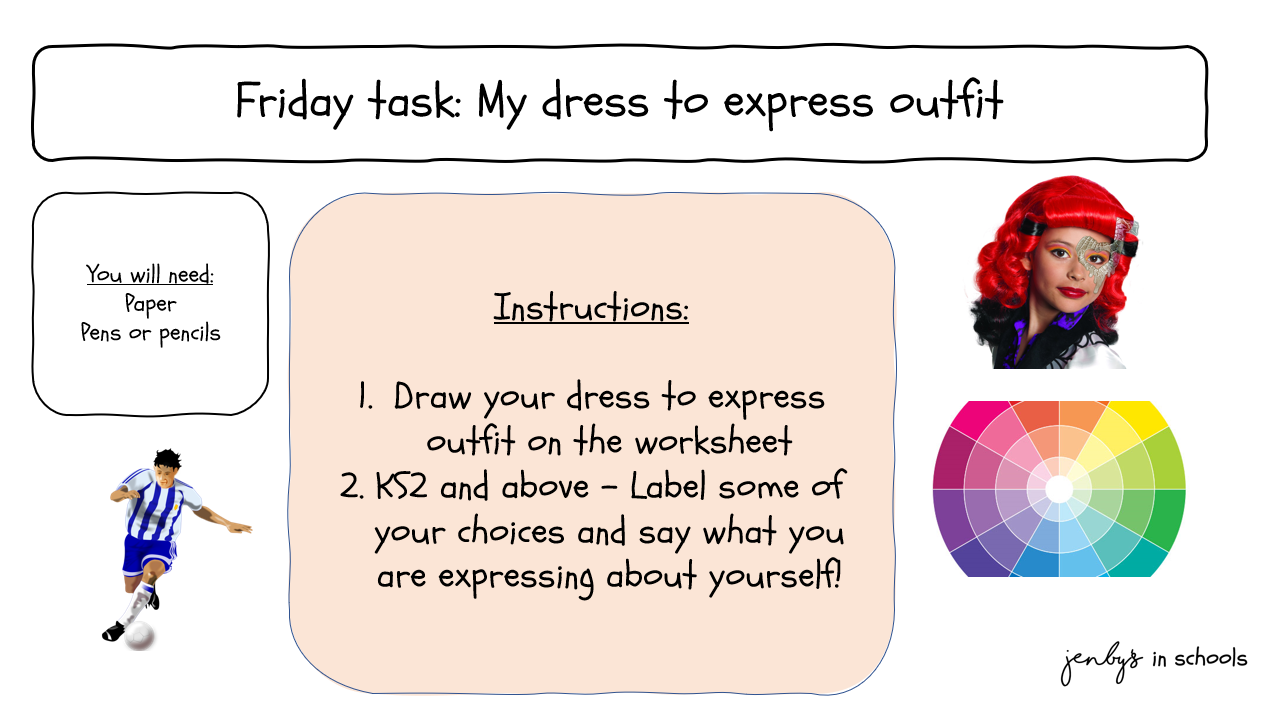 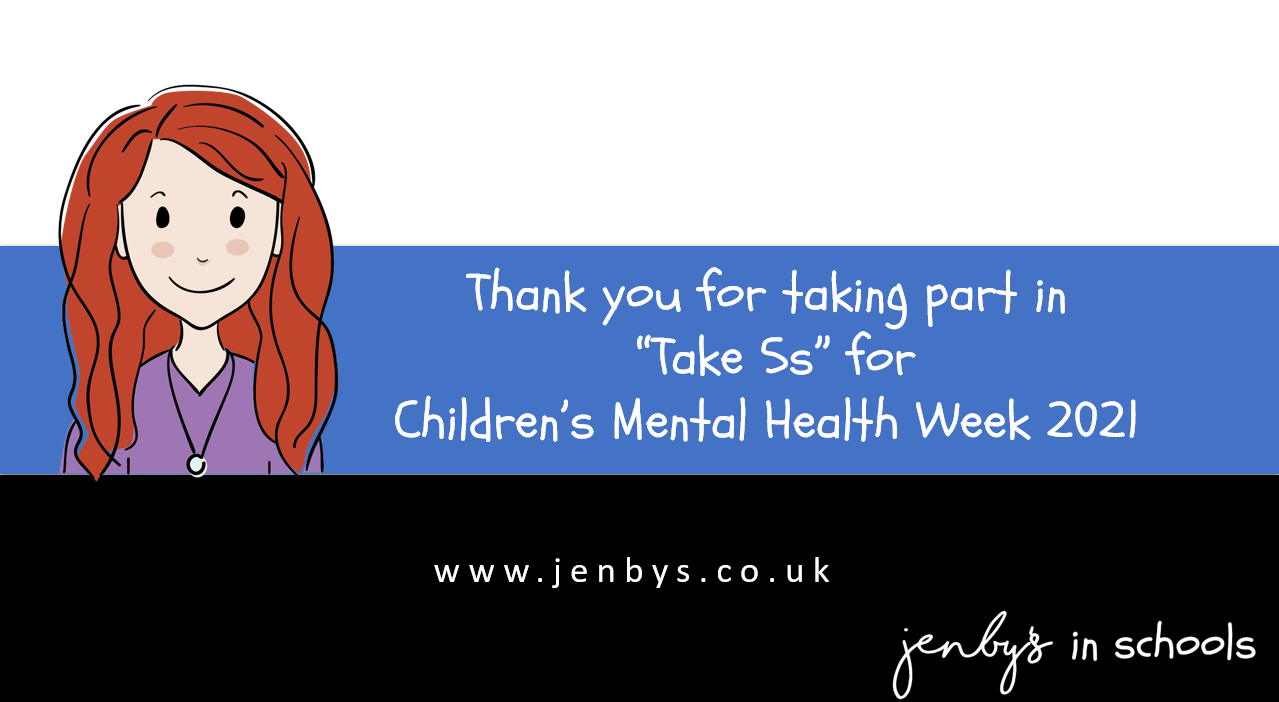 www.jenbys.co.uk